Unit 6 Quiz Review
Quiz NEXT class
Unit 6 Quiz Review
1. Use Unit 6 vocabulary in a sentence to describe a picture:
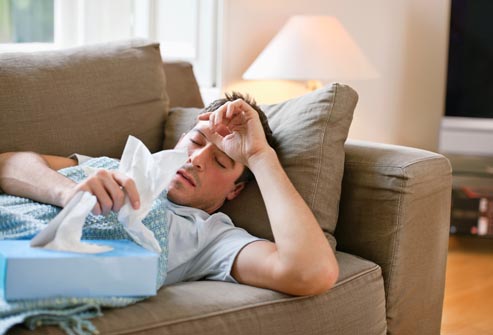 He’s sick.
Unit 6 Quiz Review
1. Use the Present Continuous to describe a picture:
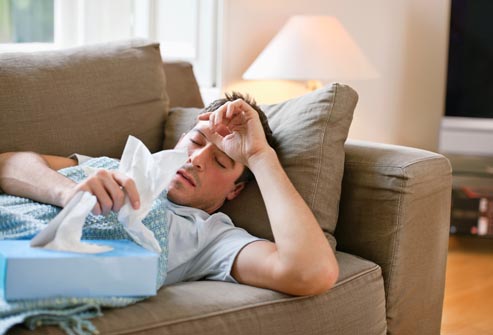 He is resting.
Unit 6 Quiz Review
3. Use BE in SIMPLE PAST to complete sentences.
was
1. I ______ looking for you. Where were you?
2. He _____ four years old when he started 
     playing the piano
3. My coworker and I _______ late for the meeting
     this morning..
4. It _______ a nice day yesterday. It rained all day.
5. The customers ________ happy with the company’s
       service. They never ordered anything from there again.
was
were
wasn’t
weren’t